Socially Volatile Teens Become Affectively Volatile Adults: 
Adolescent Predictors of Long-Term Depression Variability
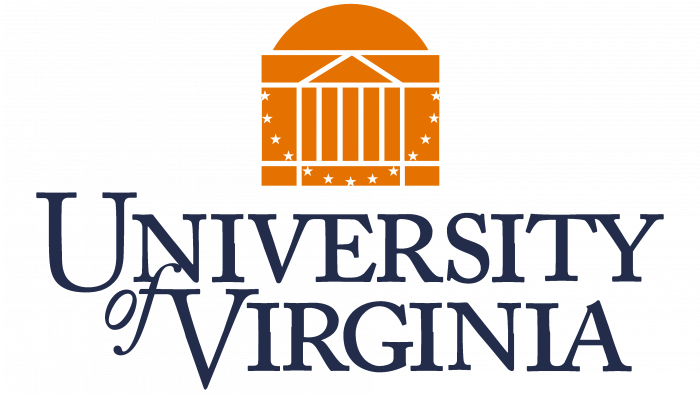 Amanda F. Hellwig, M.A. and Joseph P. Allen, Ph.D.
University of Virginia
Introduction
High levels of depressive symptom variability are associated with adverse outcomes.
Intra-individual variability prospectively predicted stroke incidence in older adults, while average depression score over time did not (Zahodne et al., 2017)
Trajectories of depressive symptoms with greatest severity and variability predicted suicide attempt in adults (Melhem et al., 2019) 
Within-person increases in depression predicted poorer cognitive performance (verbal memory and fluency) in older adults (Laukka et al., 2018)

There is little research on predictors of adult depressive symptom variability.

Past research suggests depressive symptom levels are predicted by friendship instability (Marengo et al., 2017) and friendship quality (Schwartz-Mette et al., 2020).

Research Question: Does greater instability in social functioning with friends across adolescence predict greater depressive symptom variability across early- to mid-adulthood? 

Hypothesis 1: Greater within-person variability of best friends’ reports of adolescent friendship competence will predict greater adult depressive symptom variability.
Hypothesis 2: Greater within-person variability of self-reported attachment to friends in adolescence will predict greater adult depressive symptom variability.
Analyses
Depressive symptom variability measured two ways:
Within-person range (max – min)
Within-person standard deviation (SD)

Hierarchical regression models using FIML, controlling for sex, baseline family income, adolescent (age 13-17) within-person depression variability (range or SD), adult (age 18-34) within-person depression mean, and within-person mean of adolescent predictor (ages 13-17).
Conclusions
Instability in close adolescent friendships may reflect a lack of effective or reliable social support, leaving teens more sensitive to shifts in their social environment and more vulnerable to extremes of depressive symptoms. 
There is utility in assessing variability of psychological constructs, in addition to mean levels. More advanced techniques, e.g., dynamical systems modeling, will be used to further explore these relationships.
Adolescent (age 13-17) Social Functioning Instability
Adult (age 18-34) Depression Variability
Within-Person Depression SD
n.s.
Within-Person SD Friend-Reported Friendship Competence
Within-Person Depression Range
β = .15**
Takeaway: Greater instability across both friend- and self-reports of social functioning in adolescent friendships predicted greater depressive symptom variability in adulthood.
Methods
Participants
184 participants (98 females), with yearly assessments at ages 13-17 and 18-34
58% White, 29% Black or African American, 13% other races & ethnicities
Median income: $40,000-$59,000

Measures
Depressive symptoms, ages 13-17: Children’s Depression Inventory (Kovacs & Beck, 1977)
Depressive symptoms, ages 18-34: Beck Depression Inventory (Beck & Steer, 1987)
Best-friend report of participant’s friendship competence, ages 13-17: Adolescent Self-Perception Profile (Harter, 1988)
Self-report of total attachment to friends, ages 13-17: Inventory of Parent & Peer Attachment (Armsden & Greenberg, 1987)
Within-Person Depression SD
β = .14**
Within-Person SD Self-Reported Attachment to Friends
Within-Person Depression Range
β = .17***
Copies available at:
www.teenresearch.org
Thoughts? Questions? Ideas?
Email: Amanda Hellwig, afh2mz@virginia.edu
This study was supported by grants from the National Institute of Child Health and Human Development and the National Institute of Mental Health (R37HD058305, R01-MH58066, & F32HD102119) to Joseph Allen.